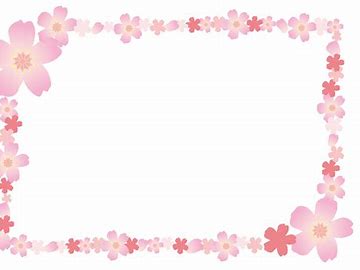 春 期 講 習
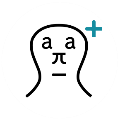